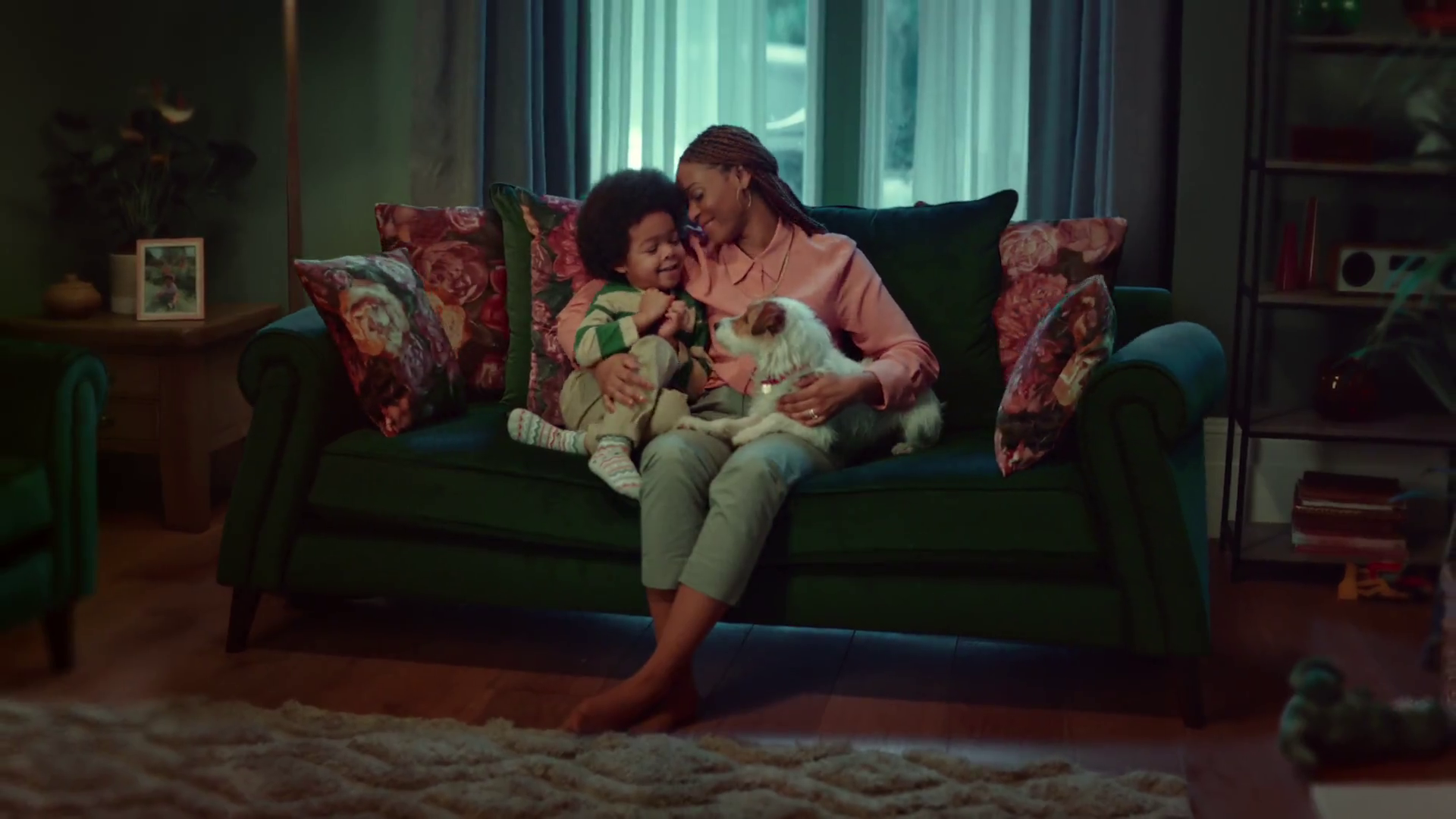 VOD Viewing
SCS – The Hug of Home
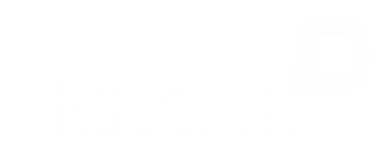 2022 video viewing – 16-34s
ALL INDIVIDUALS
Average video time per day
All Individuals: 4 hrs, 30 mins
16-34s
16-34s: 3 hrs, 47 mins
Source: 2022, Barb / Broadcaster stream data / ViewersLogic / IPA TouchPoints 2022 (wave 1 and 2) / Pornhub / UK Cinema Association
[Speaker Notes: Methodology
The quantitative analysis of total video consumption in the UK was undertaken by Thinkbox. It combined 2022 data from Barb, ViewersLogic, Pornhub, the IPA’s TouchPoints and UK Cinema Association. 

Barb data shows how much time is spent viewing broadcaster content, live or time-shifted (including BVOD) on all devices as well as Blu-Ray/DVD viewing. This chart also utilises Barb’s expanding audience reporting capabilities to provide a view of time spent viewing content on YouTube, TikTok, other video sharing services (such as Twitch) as well as SVOD/AVOD platforms. Whilst Barb reports on in-home consumption, a combination of ViewersLogic and IPA TouchPoints data was used to determine the remaining out-of-home consumption.  

The analysis also used census level broadcaster stream data to estimate the time spent watching Broadcaster VOD on both the TV set and other devices and profiled for each audience using Barb. 

The combination of these sources creates a solid estimate as it utilises the robustness of Barb data (11,500 panel members, representative of the UK TV population, metered actual consumption data, analysis across a whole year) alongside ViewersLogic and IPA TouchPoints data to capture any out-of-home consumption.

Time spent viewing video at cinemas was based on total admissions data from the UK Cinema Association profiled for each audience using data from DCM.]
Viewing to TV content is predominantly done on the larger screen
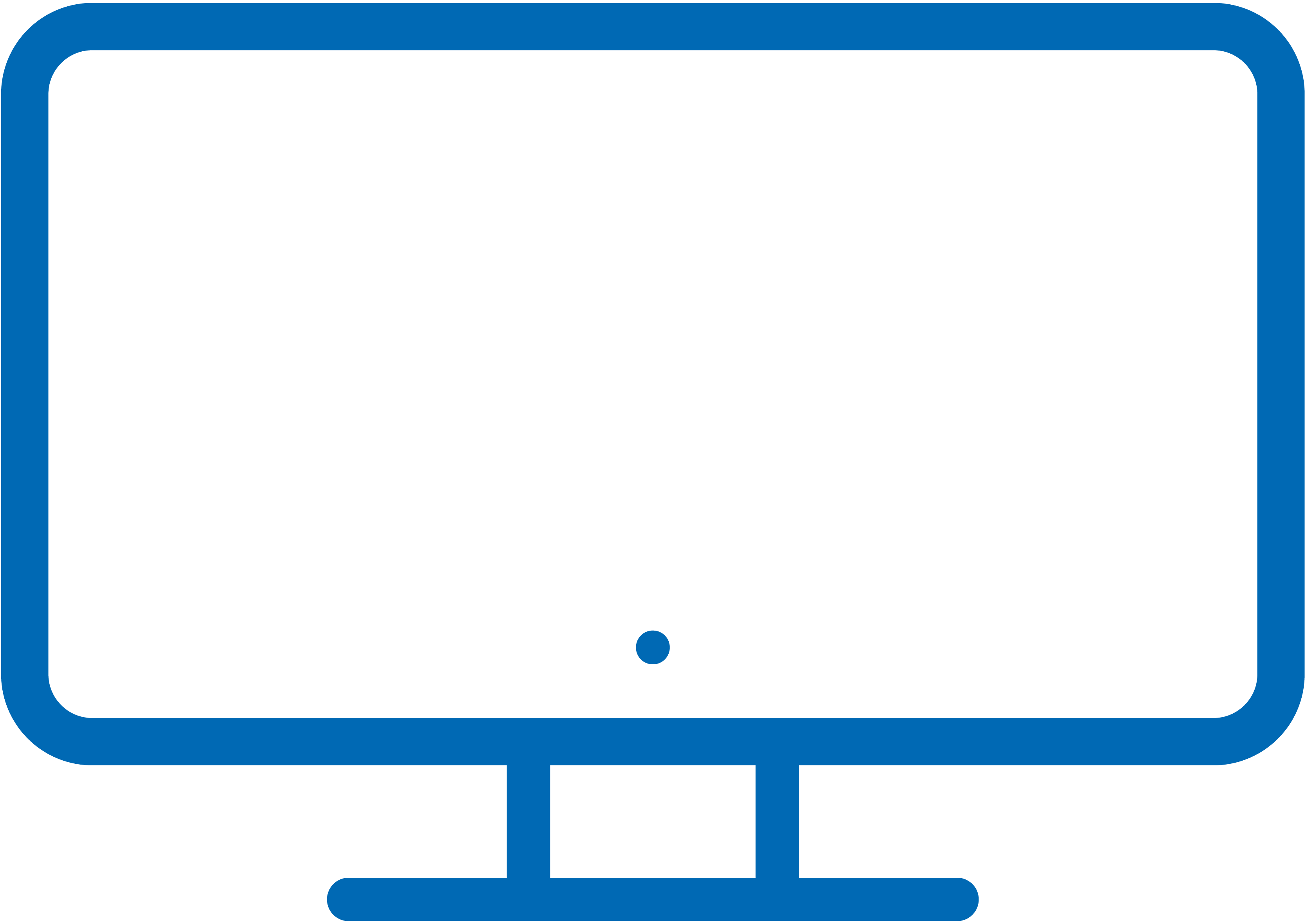 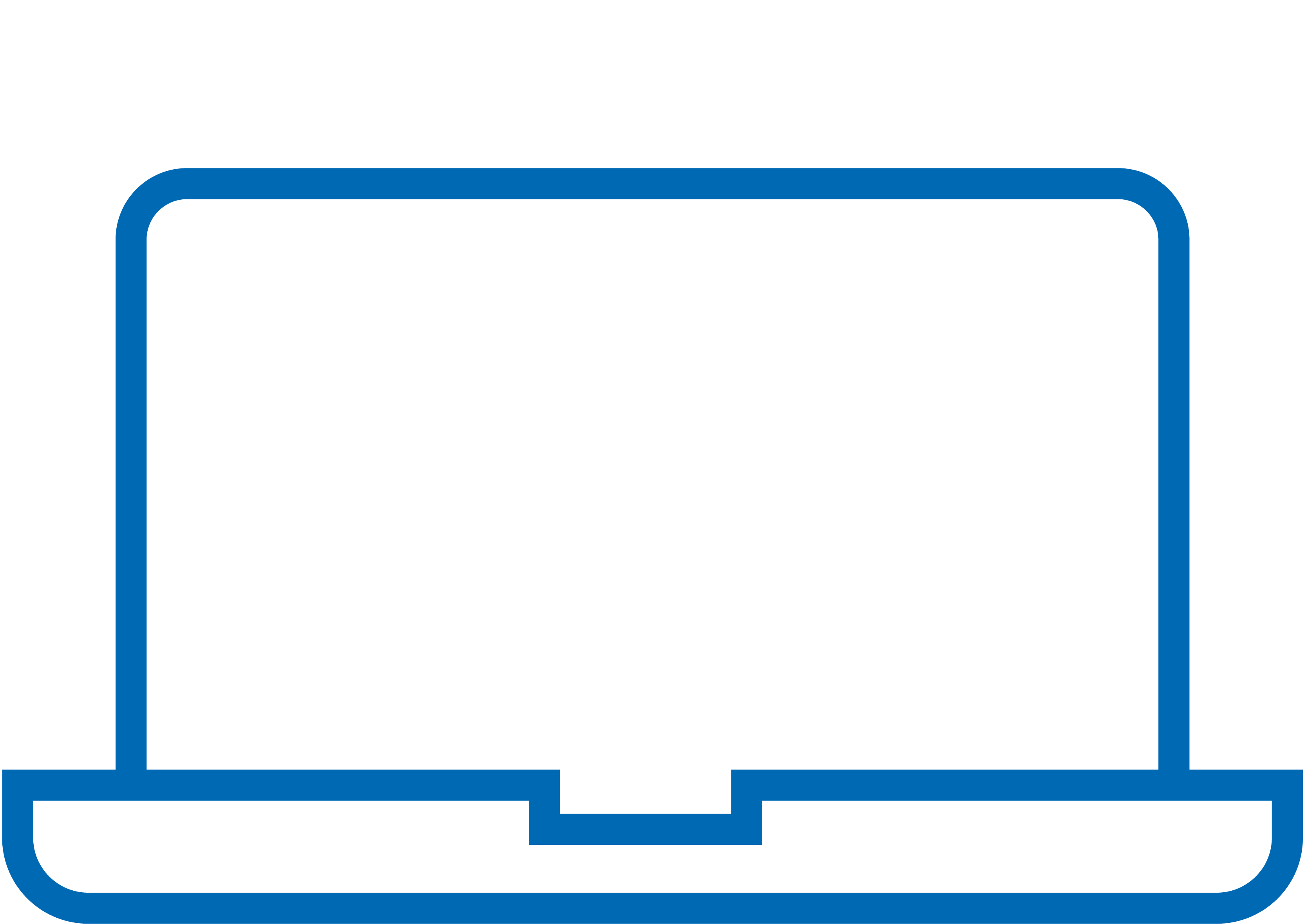 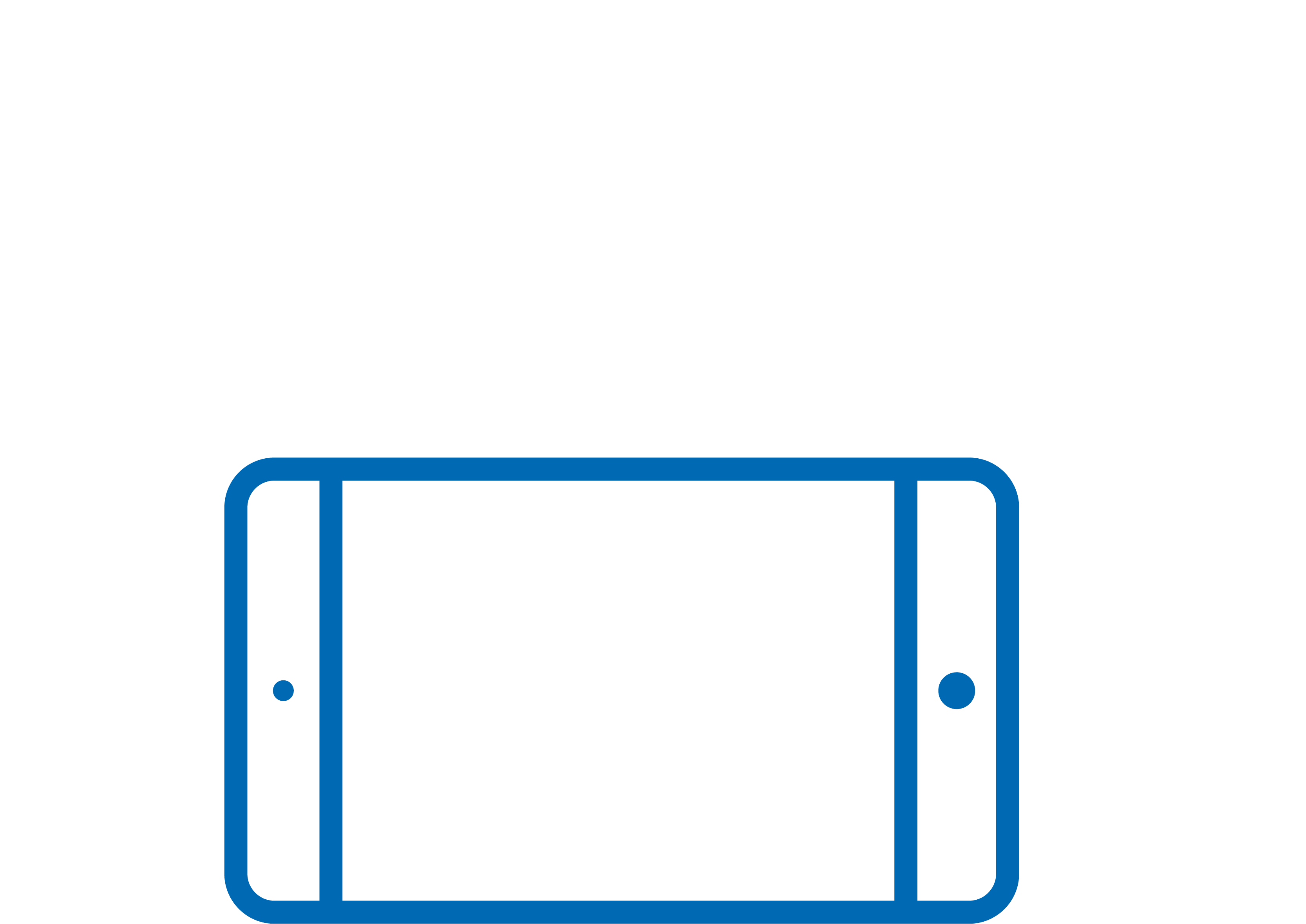 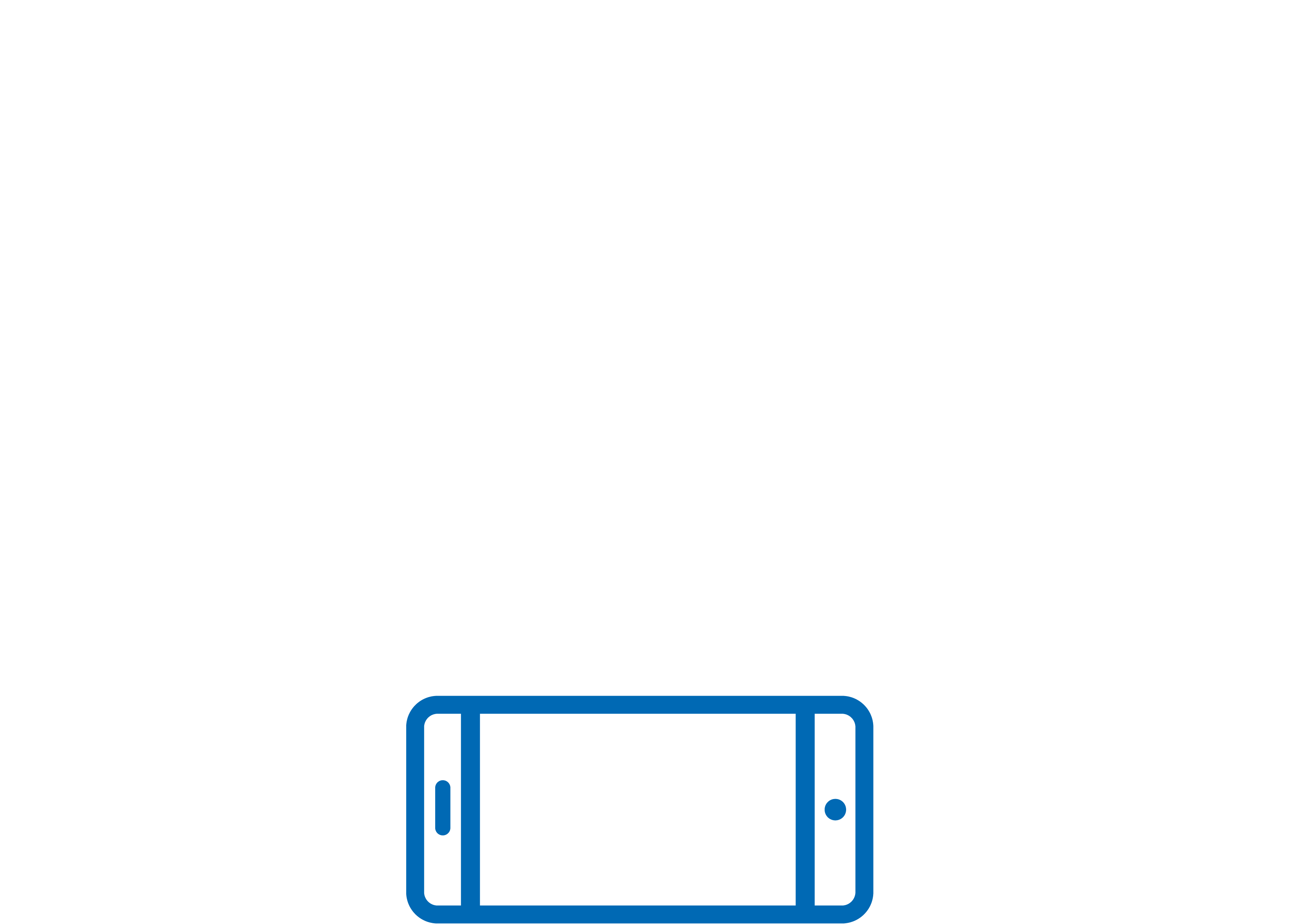 Source: Barb 2022
Incremental reach achieved by TV + VOD
15-34s
ADULTS
97.2%
97.6%
96.0%
95.3%
96.2%
93.1%
WEEKLY REACH%
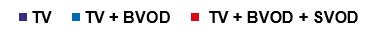 Source: IPA TouchPoints 2021 (average of both waves), 2022 (average of both waves), 2023 Wave 1 (Fieldwork Dates: 17th January – 26th March 2023). Adults 15+, 15-34.
There are 8 need states which drive video viewing
context
social
content
10% EXPERIENCE
7% ESCAPE
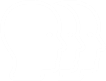 personal
12% IN TOUCH
9% INDULGE
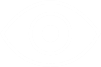 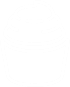 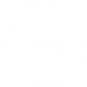 16% COMFORT
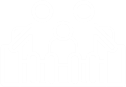 2% DO
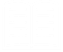 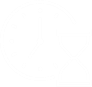 18% DISTRACT
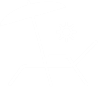 Source: The Age of Television, 2018, MTM/Thinkbox.
26% UNWIND
[Speaker Notes: The Age of Television study conducted by MTM, on behalf of Thinkbox, observed there are eight need states which define our video viewing habits:

ESCAPE
EXPERIENCE
IN TOUCH
COMFORT
UNWIND
DISTRACT
DO
INDULGE

The study sized these eight need states in terms of the time audiences spend meeting each one with video content.

We found that the largest proportion of time spent watching videos is to satisfy the need to unwind, the need for a distraction and the need for comfort.

The role of content and context differ across each need state, with content is particularly important for escape and experience.

In contrast, the need to unwind is far more likely to be driven by context – such as the need to wind down after work.

The need states also differ in terms of being personally or socially driven. For example, the need for comfort is driven by a desire to spend time with others, while the need for a distraction is more personal.]
The need to immerse ourselves in content to ‘escape’ drives on-demand viewing
Source: The Age of Television, 2018, MTM/Thinkbox. Base: all adults (53 – 1,531)
[Speaker Notes: On-demand video – from subscription services and British broadcasters – plays a significant role when it comes to helping audiences escape by immersing themselves in content.

Collectively, around a third of time spent in the escape need state is with playback TV, broadcaster or subscription on demand.]
Escape 7% of viewing time
The need to lose yourself in another world and become fully immersed in highly involving and engaging content
Viewers wanting to ‘lose themselves’ in content
Content has high production values
Platform choice is driven by where content available
Volume of content and flexibility of viewing is important
British or American content
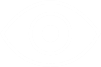 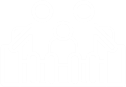 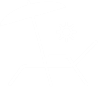 Source: The Age of Television, 2018, MTM/Thinkbox. Base: all adults (375)
[Speaker Notes: Escape - 7% of total video viewing.

The escape need state is when audiences are most engaged and are looking to lose themselves in content – there’s a sense anticipation and excitement about the viewing experience.]
Escape 7% of viewing time
Source: The Age of Television, 2018, MTM/Thinkbox. Base: all adults (375), 16-34 (118)
[Speaker Notes: Broadcaster video on demand is serving this need across ages. Audiences value the trusted ‘gatekeeper’ role of these broadcaster services.

Subscription on demand services, particularly Netflix, deliver strongly against this need state. These services enable viewers to seek out whole series to binge on and provide appealing, relevant content, particularly for younger audiences, such as Riverdale and Orange Is the New Black.

Specific platform choice is determined by the availability of content, which can push certain services to top of choice hierarchy until a series is completed. This means that engagement with services like Netflix can by erratic or cyclical - becoming first choice when viewers are into a series, but then falling back down the hierarchy when they’ve finished.]
Escape 7% of viewing time
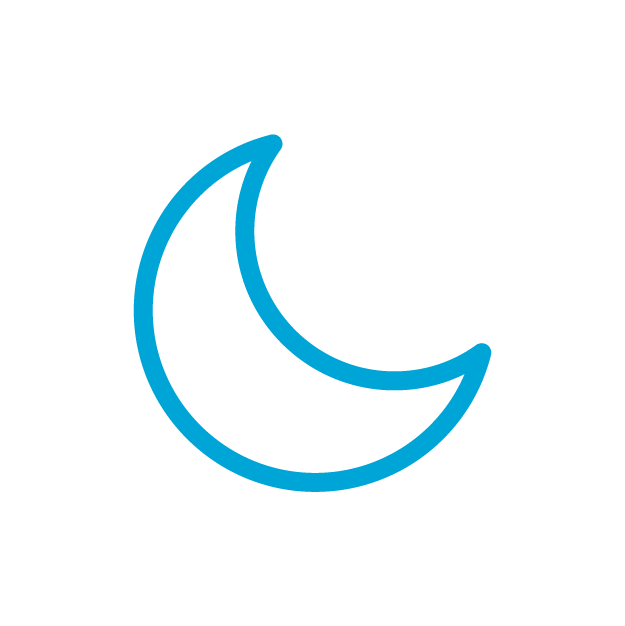 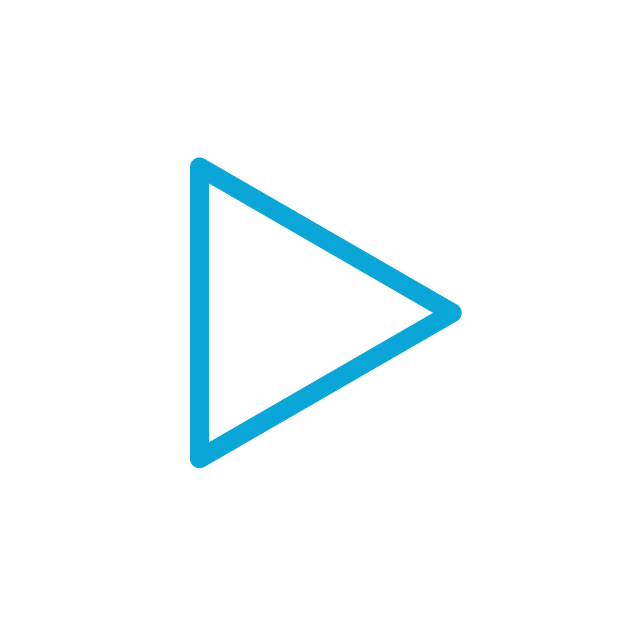 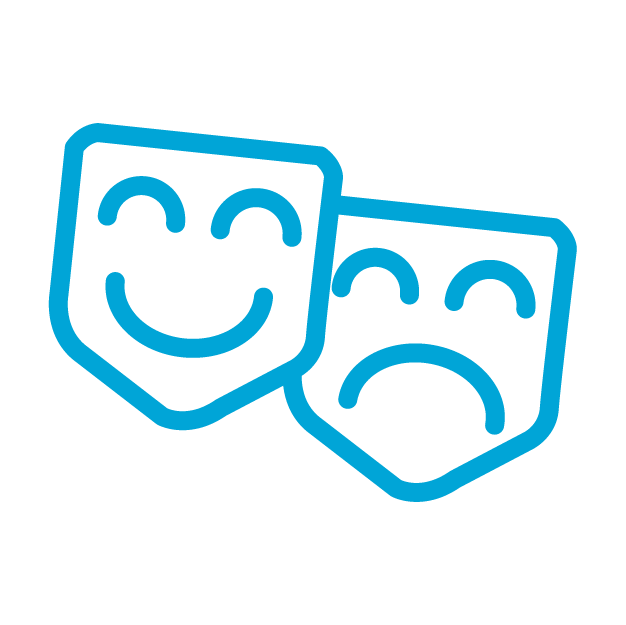 32% On-demand
38% Drama
68% evening viewing
“
With The Sinner I was just gripped from start to finish, watching one after another. I was going to bed at 1am and then 3am the next night. There were so many twists and turns, it really had me!
Served by high quality drama:
“
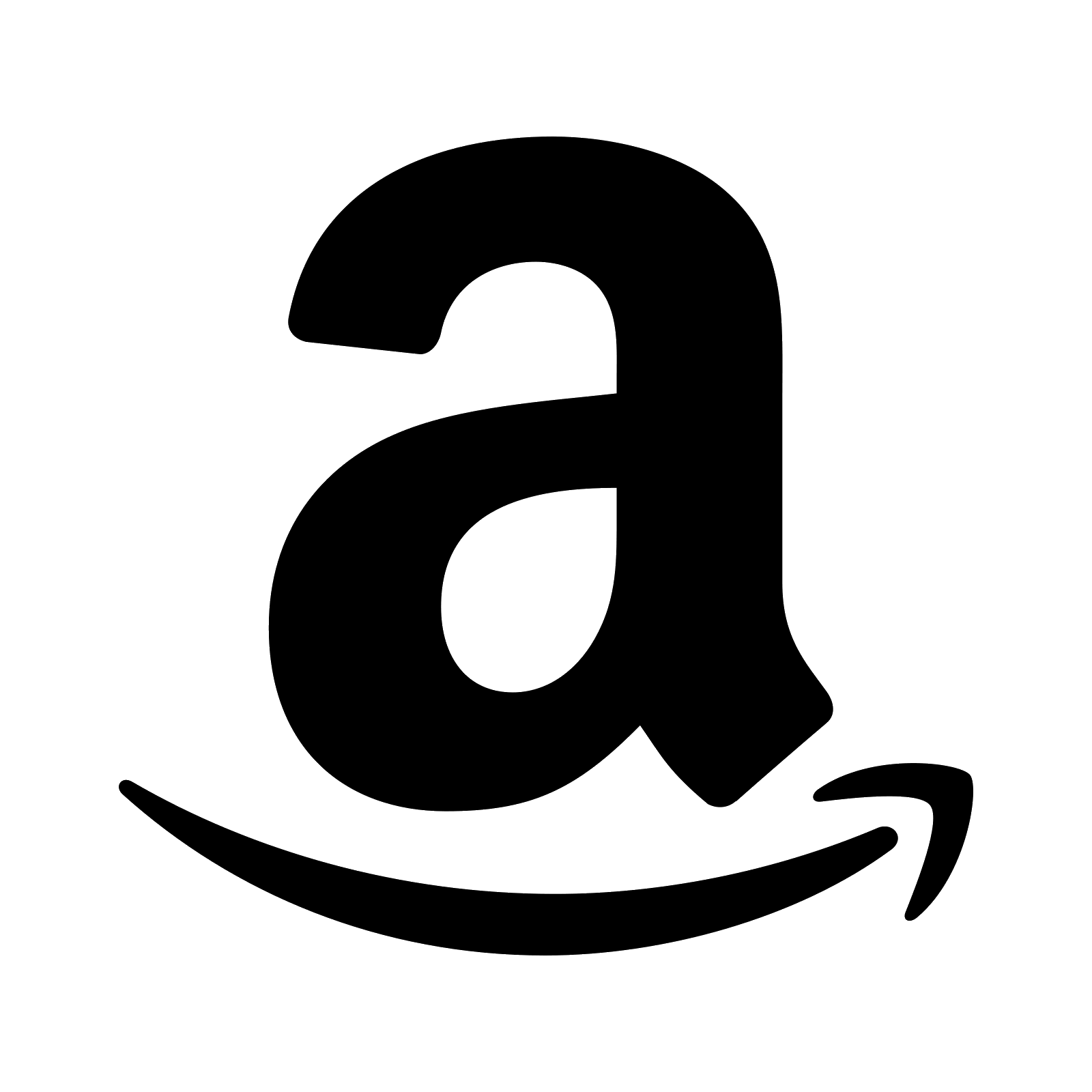 Source: The Age of Television, 2018, MTM/Thinkbox. Base: all adults (375)
[Speaker Notes: Content is heavily focused on drama, but can also include films and documentaries, and is characterised by high production values, high proﬁle talent and involving storylines.

It can be newer or older series – being of the moment is less of a factor here, it’s more about personal engagement and appeal. The volume of content and the flexibility of viewing are also important, which is where boxsets come into play.]
BVOD accounts for over ¼ of 16-34s broadcaster TV viewing
16-34
Inds
2 hrs 41 mins
1 hr 1 min
Source: 2022, Barb / Broadcaster stream data
[Speaker Notes: BVOD is vital to different audiences 
Breaking down broadcaster TV into the different ways it can be accessed reveals the increasingly important role of BVOD for 16-34, now 28% of all broadcaster TV viewing.]
A 30:70 blend of Linear:BVOD is optimal for cost effective 16-34 reach
Source: Barb BVOD Planner (2022, 6 weeks 39-44) / natural delivery / station average prices
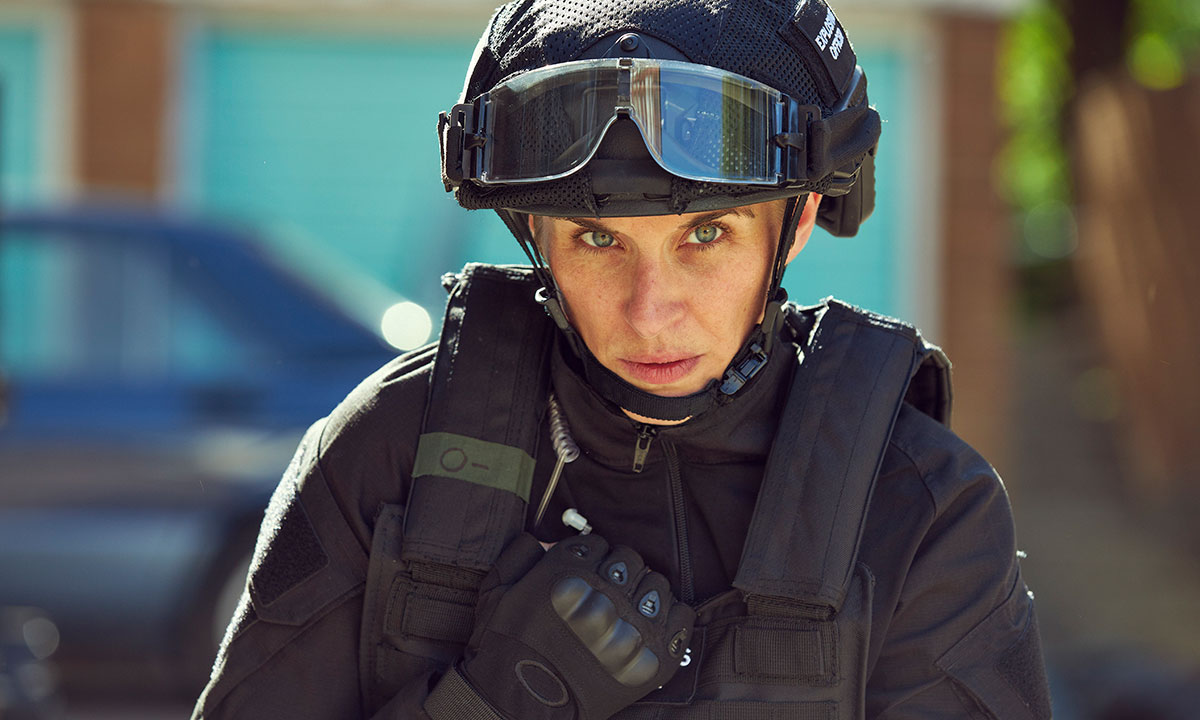 Primetime drama has high levels of time-shifted viewing
4.76 million
324k
Live TV set viewing
Device viewing
Live, and time-shifted
10.94 million total viewers
5.85 million
Time-shifted TV set viewing within 28 days of broadcast
Source: Barb 2022. Individuals, Live +3min. Trigger Point, ITV1, 23 January 2022
[Speaker Notes: Prime time drama has high levels of time-shifted viewing because it’s not time sensitive so people choose to watch it at a time that suits them
In this example, an episode of Trigger Point on ITV, 44% of viewing was live and 53% was time shifted on a TV set.

44% live on a TV set
53% time shifted on a TV set
3% device]
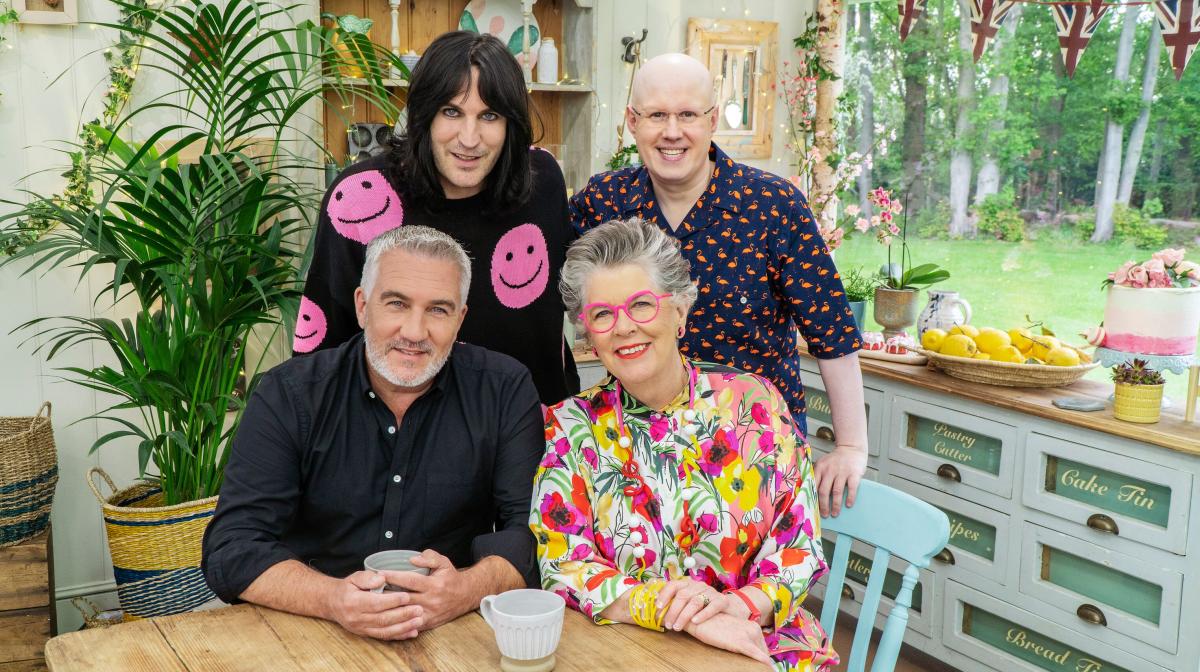 Broad appeal entertainment shows have high TV set viewing
3.26 million
402k
Live TV set viewing
Device viewing:
live, and time-shifted
9.27 million total viewers
5.61 million
Time-shifted TV set viewing within 28 days of broadcast
Source: Barb 2022. Individuals, Live +3min. The Great British Bake Off, Channel 4, 13 September 2022
[Speaker Notes: Entertainment shows with broad appeal, have high TV set viewing, which is split between live and time-shifted. 
An episode of 2022’s The Great British Bake Off had 35% of people watch it live.

35% live TV set
61% time shifted TV set
4% device]
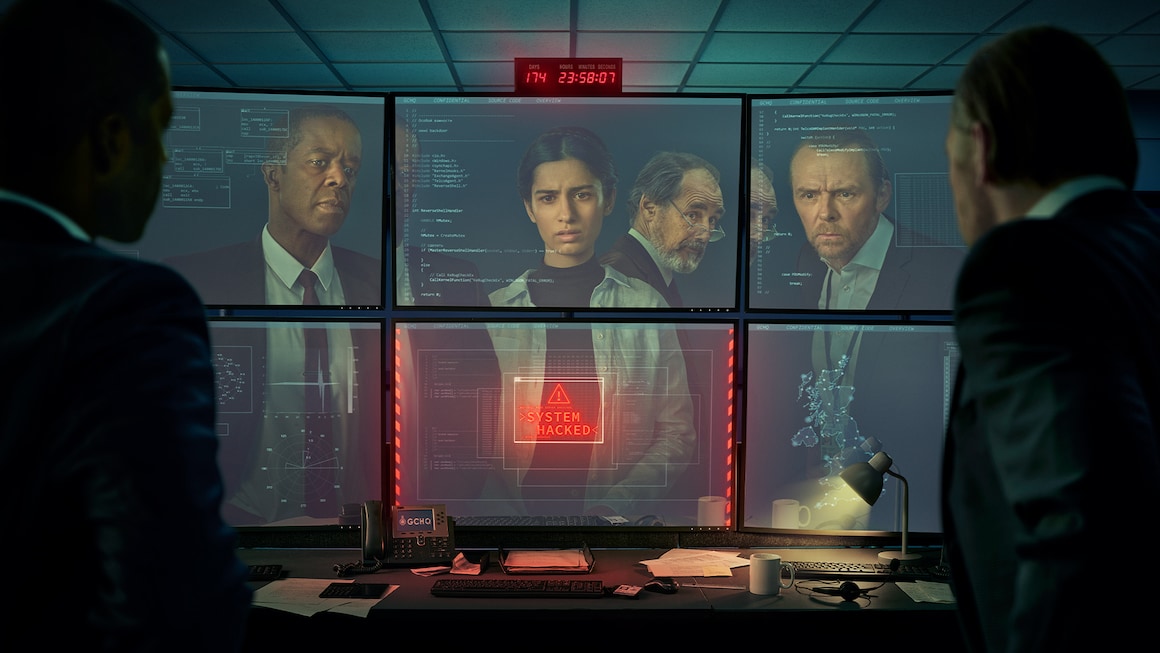 Content released as a boxset can receive high pre-broadcast viewing
1.21m
Pre-broadcast viewing (any device)
2.32 million total viewers
734k
Time-shifted viewing (any device) within 28 days of broadcast
370k
Live TV set viewing
Source: Barb 2022. Individuals, Live +3min. The Undeclared War, Channel 4, 4 August 2022
[Speaker Notes: Content that’s released as a boxset before being shown live on broadcaster TV often attracts high levels of pre-broadcast viewing.
In this example, an episode of The Undeclared War, received 52% of the total audience to the pre-broadcast on-demand release. 

52% pre-broadcast
16% live on a TV set
32% time shifted]
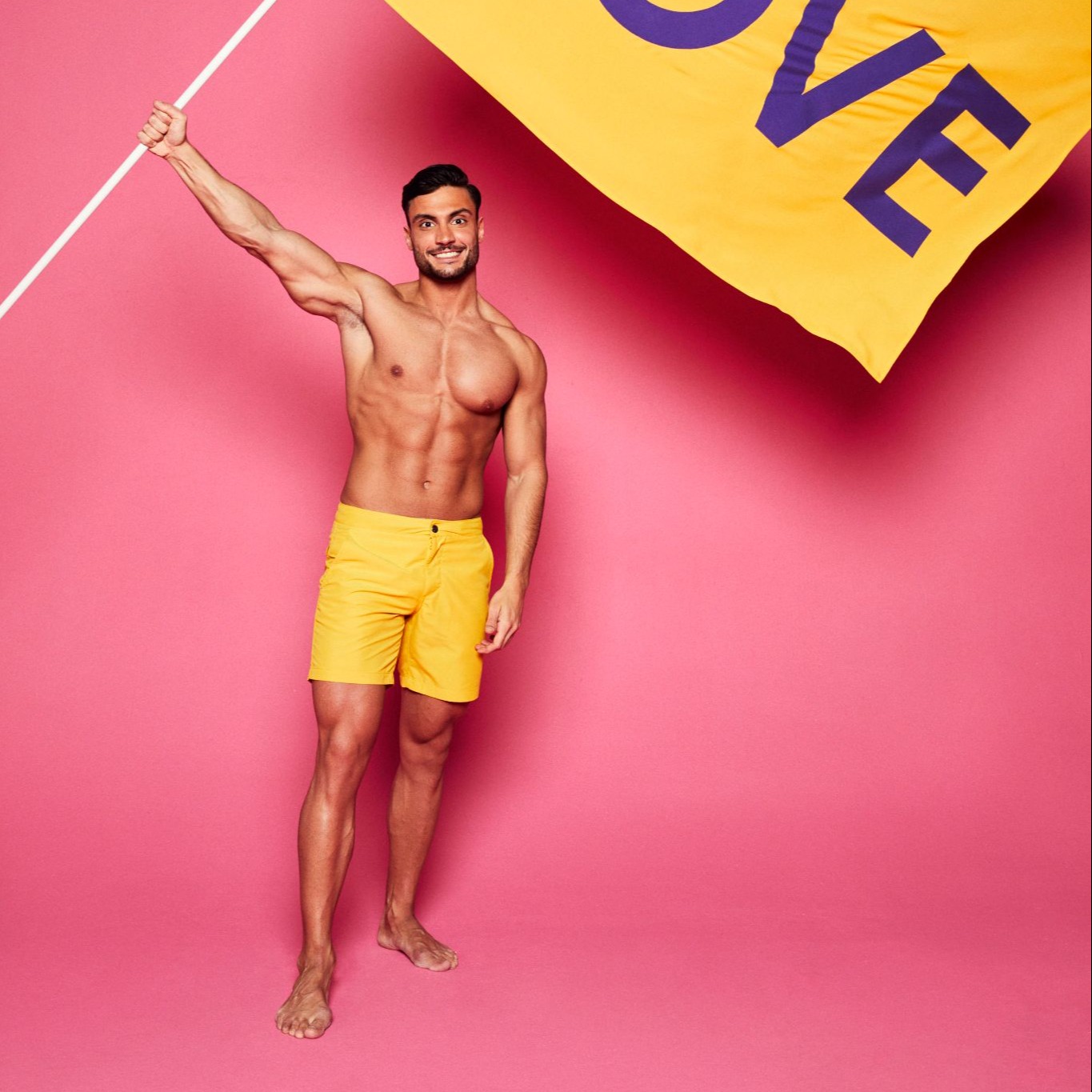 Device viewing allows flexibility in watching reality TV
2.07 million
Live TV set viewing
5.52 million total viewers
2.14 million
1.31 million
Time-shifted TV set viewing within 28 days of broadcast
Device viewing
live, and time-shifted
Source: Barb 2022. Individuals, Live +3min. Love Island, ITV2, 7 July 2022
[Speaker Notes: For programmes that appeal to young people, who want flexible viewing options, there is much higher levels of device viewing.  
In this example, for one episode of Love Island, 24% of all viewing was done via a device

38% live
39% time shifted
24% device]
Top 5 commercial programmes with largest proportion of pre-broadcast boxset BVOD viewing
Total audience
1.09m
2.32m
2.44m
1.56m
Source: Barb, 2022, individuals. Average audience figures, TV and Online Pre-broadcast and 1-28 days, TV set and devices viewing. Based on programmes with 1 million+ total TV viewers
[Speaker Notes: Top 5 commercial programmes with largest proportion of pre-broadcast boxset BVOD viewing]
Weight of viewing is a key factor in incremental reach
4
12
25
47
75
115
169
244
360
734
Average mins per day of linear TV
Lightest tier 0-19%
Heaviest tier 50-100%
Middle tier 20-49%
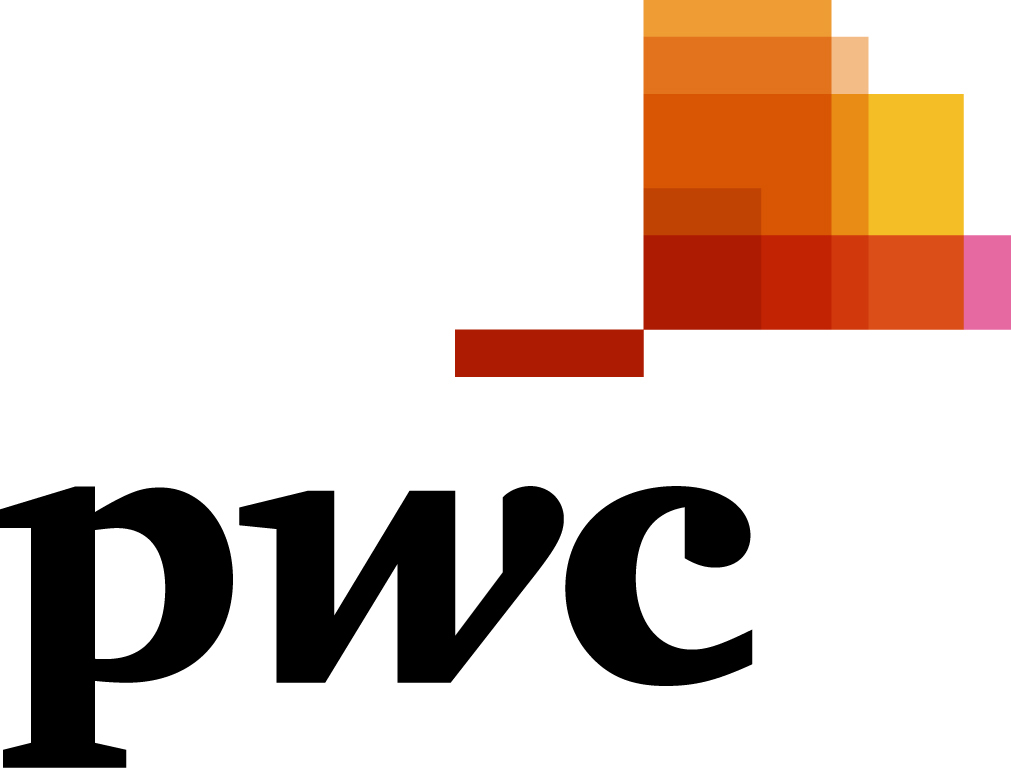 Source: PwC UK, Barb, all viewers split into tenths based upon their weight of linear TV viewing
[Speaker Notes: Detailed analysis by PwC (as reported in ‘BVOD Almighty: Reach and Return’) has identified a segment that are important drivers of why BVOD is delivering incremental reach.

This chart shows the viewing population split into ten equal groups (deciles) based upon amount of liner TV viewing per week.

The lightest decile averages 4-mins of linear viewing per day.  Up to the heaviest decile who view for 734-minutes (12-hours 14-minutes) per day.

The deciles have been split into three groups:

Lightest tier.  These are very hard to reach on TV (linear or BVOD) and are most likely to be targeted via platforms such as YouTube
Middle tier.
Heaviest tier.  These are quite east to reach via linear TV and, as a result, BVOD probably has little role to play.]
‘Middle tier’ of viewers are key to BVOD’s incremental reach
All viewers split into tenths based on their weight of linear TV viewing
0-19%
Lightest tier
Heaviest tier 50-100%
Middle tier 20-49%
Linear
BVOD
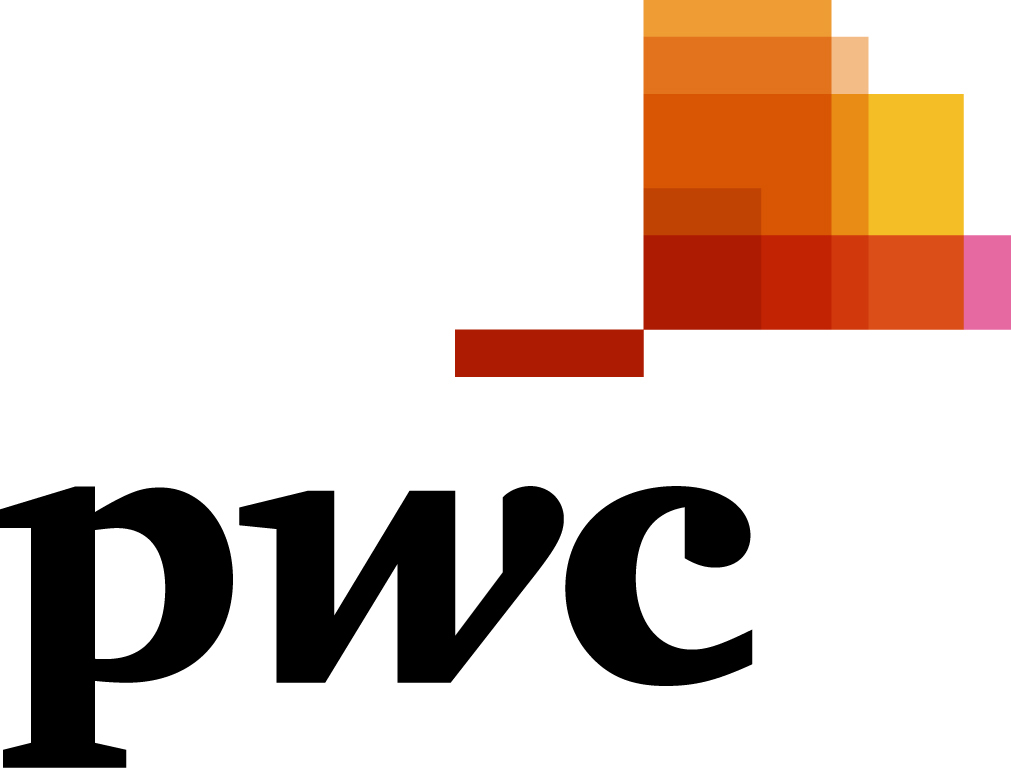 Source: PwC UK, Barb, all viewers split into tenths based upon their weight of linear TV viewing
% contribution to viewing
[Speaker Notes: This chart shows for each of the three tiers (and the deciles within them) what proportion of linear and BVOD consumption they account for.

Key to note is that the middle tier (green) proportionally watch a lot of BVOD.  Whilst they account for 7% of linear TV viewing, they make up 28% of BVOD consumption.

This makes them the key audience for extending campaign via the use of BVOD – relatively they are easier to reach via BVOD then linear TV.]
BVOD provides good odds of reaching an attractive audience
Heaviest tier 
50-100%
Lightest tier 
0-19%
Middle tier 
20-49%
Easily reachable via linear TV
TV reach extenders
Hard to reach via TV
Linear: 1 in 14
Linear: 1 in 185
Average odds of reaching segment per exposure
Linear: 1 in 1.1
BVOD: 1 in 12
BVOD: 1 in 2
BVOD: 1 in 4
Average linear TV viewing per day
5 hours and 24 minutes
8 minutes
49 minutes
skews towards:
 ABC1 adults (71%) and 16-34 adults (42%)
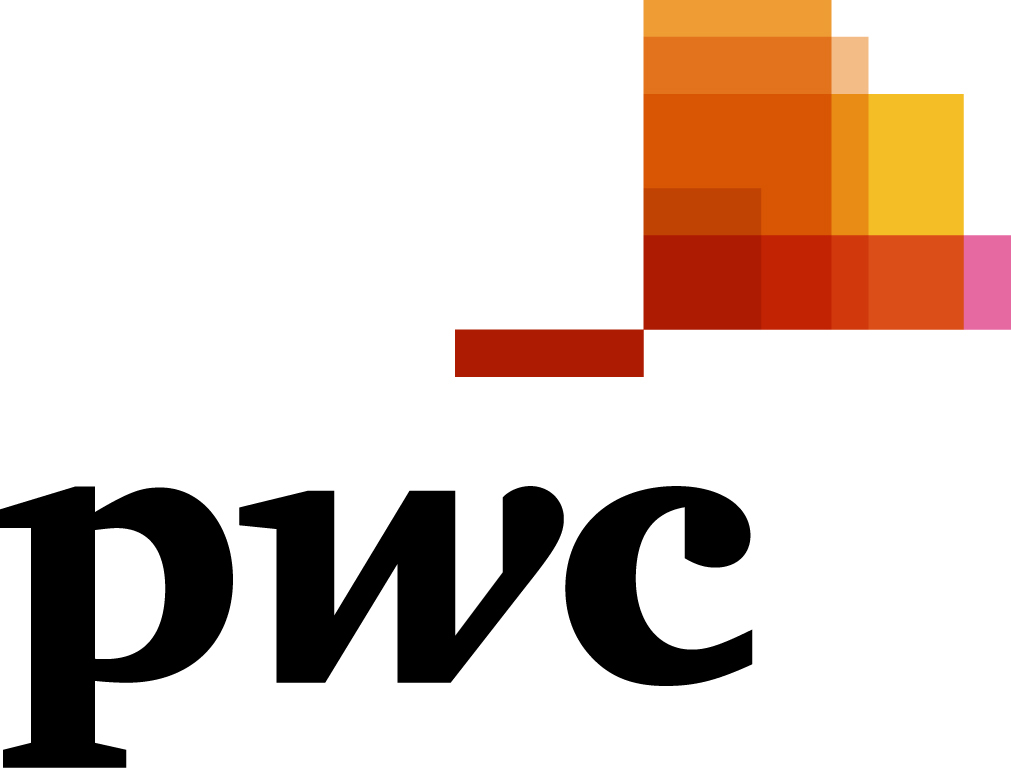 Source: PwC UK, Barb, all viewers split into tenths based upon their weight of linear TV viewing
[Speaker Notes: … or to put it another way, for every 14 impressions you buy on linear one person falls into the middle tier group (assuming natural delivery)

But on BVOD, it only takes four impressions to, on average, reach somebody in the middle tier.  As such, on average, using BVOD is three and a half more efficient than linear at reaching the middle tier of viewers.

The middle tier are very attractive audiences for many advertisers (proportionally younger and upscale) and BVOD enables them to be reached in an efficient way.]
Over three quarters of individuals now have access to a SVOD service
Source: Barb Establishment Survey, % of population, *Q1 2021 data unavailable as fieldwork was suspended
[Speaker Notes: Three quarters of individuals now have access to a SVOD service (Amazon Prime Video, Apple TV +, Britbox, Disney +, Hayu, NowTV, Paramount+, Discovery and Netflix.)]
How the SVOD / other AVOD market breaks down – 16-34
16-34
Inds
53 mins
36 mins
Source: Barb, In-home viewing, All devices excluding Blu-ray/DVD, 2022, Online Multiple Screens Network
[Speaker Notes: How the SVOD / other AVOD market breaks down 
As the streaming wars continue to hot up, we now have several major players competing for eyeballs. As it currently stands, Netflix takes the lion’s share of viewing time.]
Commercial broadcasters are unrivalled for scale
All Individuals – All devices
Bubble area represents total volume of daily viewing
Source: Barb / All Individuals, all devices – 2022
[Speaker Notes: This chart breaks down viewing to the various platforms in terms of the average number of people watching per day (for at least 3 minutes) compared with the average time spent watching per viewer (i.e. only counting those who watched on that day).

Analysis across 2022 shows that the commercial broadcasters (linear and on demand) collectively reach just over 33 million viewers every day, with each of those viewers watching for an average of 3hrs, 25 mins a day. The combined portfolio of BBC channels (linear and on demand) attracts the second largest volume of viewing, with 27 million daily reach and an average view time of just over 2 hours.  YouTube is next, with a daily reach of 20 million people and a view time of 1hr 42 mins (Barb only measure in-home viewing, we estimate that YouTube would be circa. 25% larger in viewing time if out of home viewing was included).

SVOD services such as Netflix has a daily reach of 12.4 million people and a view time of 1hr 47 mins, whilst other AVOD services (covering Chili, Rakuten TV, Samsung TV Plus, Red Bull TV, TVPlayer, Vevo, W4FREE, and YuppTV) have a collective average daily reach of 83,000 viewers and a view time of 38 mins a day.]
Weight of viewing varies between platform
AVERAGE TIME VIEWED
Each Decile = 4.5 million viewers
(12.9m non-viewers)
Each Decile = 5.3 million viewers
(5.2m non-viewers)
Each Decile = 4.6 million viewers
(12.4m non-viewers)
Source: Barb, Oct 22, All devices
SVOD is complimentary to TV, but mostly ad free
5.2m viewers
All viewers of commercial TV in October split into deciles (5.3m viewers each)
Source: Barb, October 2022